Кресненско востание
Материјалот за Кресненското востание се наоѓа на страна 103 до 105 во учебникот по историја за осмо одделение.
Учениците треба да  знаат за причините за почетокот на ова востание:
Незадоволството од решенијата на Берлинскиот конгрес
Доселувањето на турските бегалци во Македонија-Маџири
Зголемувањето на даноците 
Теророт и плачкањата на разните разбојнички банди	
Присуствто на руската и српската војска на самата граница
Почетокот на востанието е на 17 Октомври или 5 Октмври (стар календар)1878 година и траело до почетокот на Јули 1879 година.
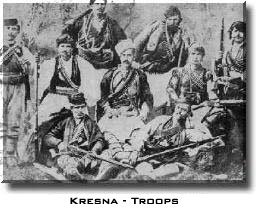 Водачи македонци во ова востание биле: Димитар Поп Георгиев Беровски, Стојан Карастоилов, Дедо Иљо Марков Малешевски, Натанаил Кучевишки и др. Во ова востание имало и странски доброволци: Луј Војткевич, Адам Калмиков, Мирослав Хубмајер и други.
Дедо Иљо Марков Малешевски
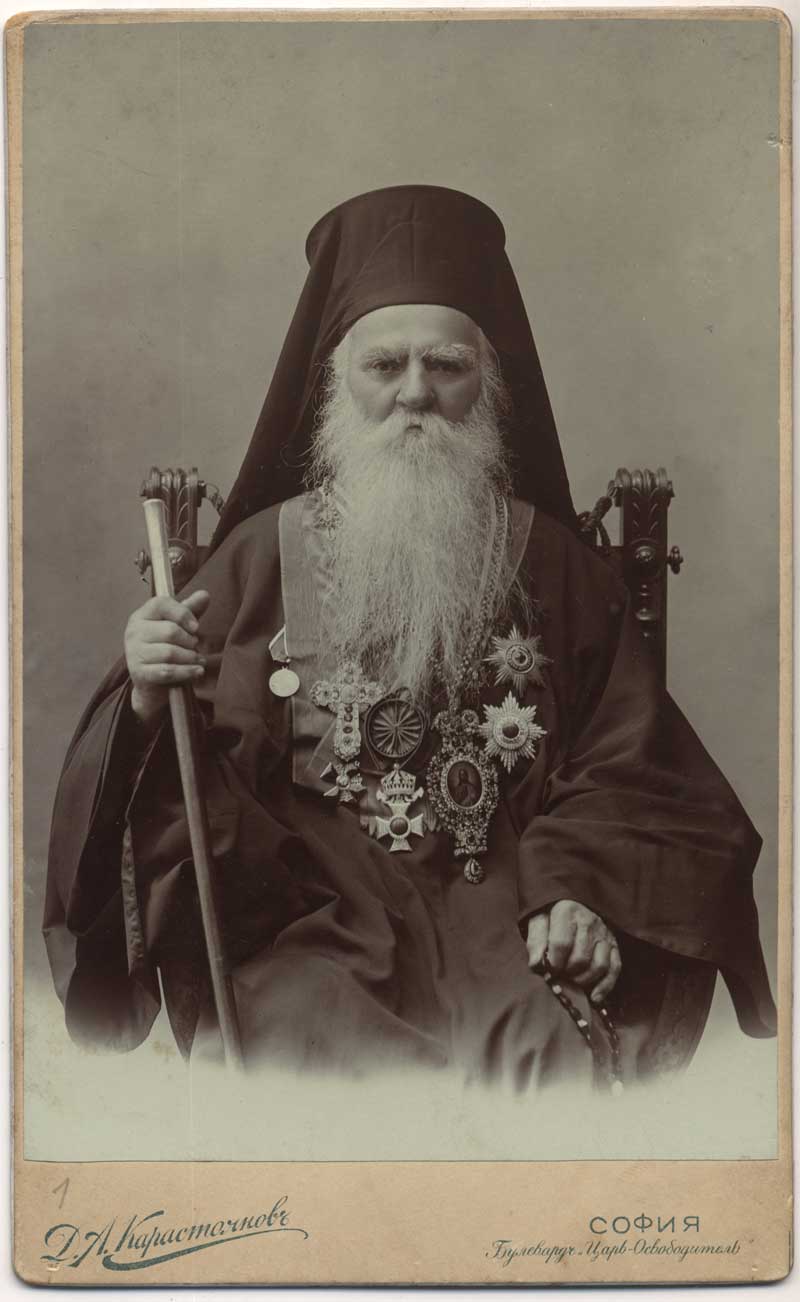 Димитар Поп Георгиев Беровски
.
Натанаил Кучевишки
.
Била ослободена голема територија по течението на реката Струма, самото село Кресна со уште 40 други села.Ова востание има два дела: во првиот дел доминираат македонците и тој е од октомври до декември кога е убиен Стојан Карастоилов, а во вториот странските доброволци преку бугарските комитети Единство.Востанието завршува неуспешно затоа што немало поткрепа од Големите сили.
Како орентациона рамка можат да се одговорат прашањата на страна 105 за да се утврди колку учениците го совладале материјалот.
.